The More They Promise,The Less You Should BelieveSolving the Orbital Debris Problem

Dr. Darren McKnight, LeoLabs
The More They Promise, The Less You Should Believe
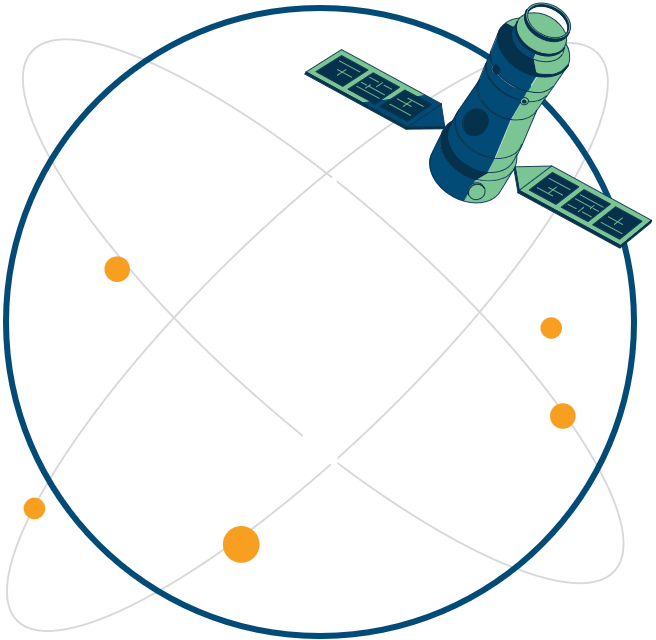 True in business and research
Models: reductive vs reflective?
Discipline is more important than complexity
Clear definitions of all terms, 
State all assumptions made, and 
Calculate and display error bars (along with the nominal answer).
“All models are wrong, some are useful.”     George Box
2
Less is More…
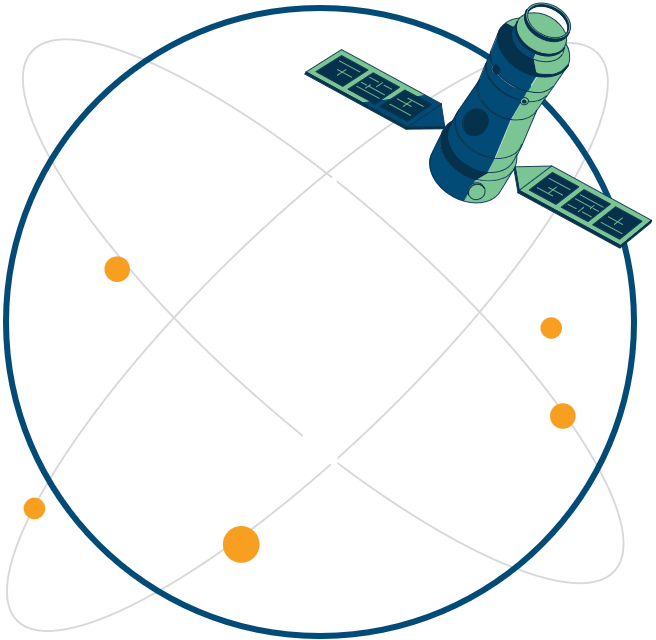 Low Earth Orbit can be depicted as interaction between three families of objects
clouds of fragments, 
clusters of intact derelict objects, and 
constellations of agile, small operational spacecraft
Four facts generated from this reductive model
Clusters of abandoned intact derelicts pose the greatest risk to future safe space operations
The responsible behavior of constellation operators so far has been exemplary
If there had been a requirement to remove objects within five years of their end of their operational lifetime the number of fragments in LEO would be reduced by 50%
25% of all high-probability of collision conjunctions involved a fragment from the last two purposeful anti-satellite tests by Russia and China.
3
The More They Promise, The Less You Should Believe
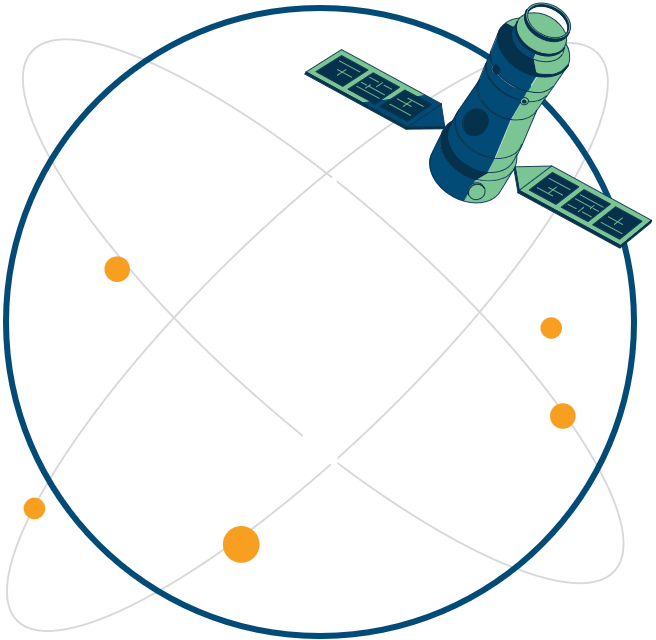 Hypothesis:
Coherent and compelling > complete and compliant
Discipline in model development > complexity of model
Hypothesis testing > being correct
4
darren@leolabs.space